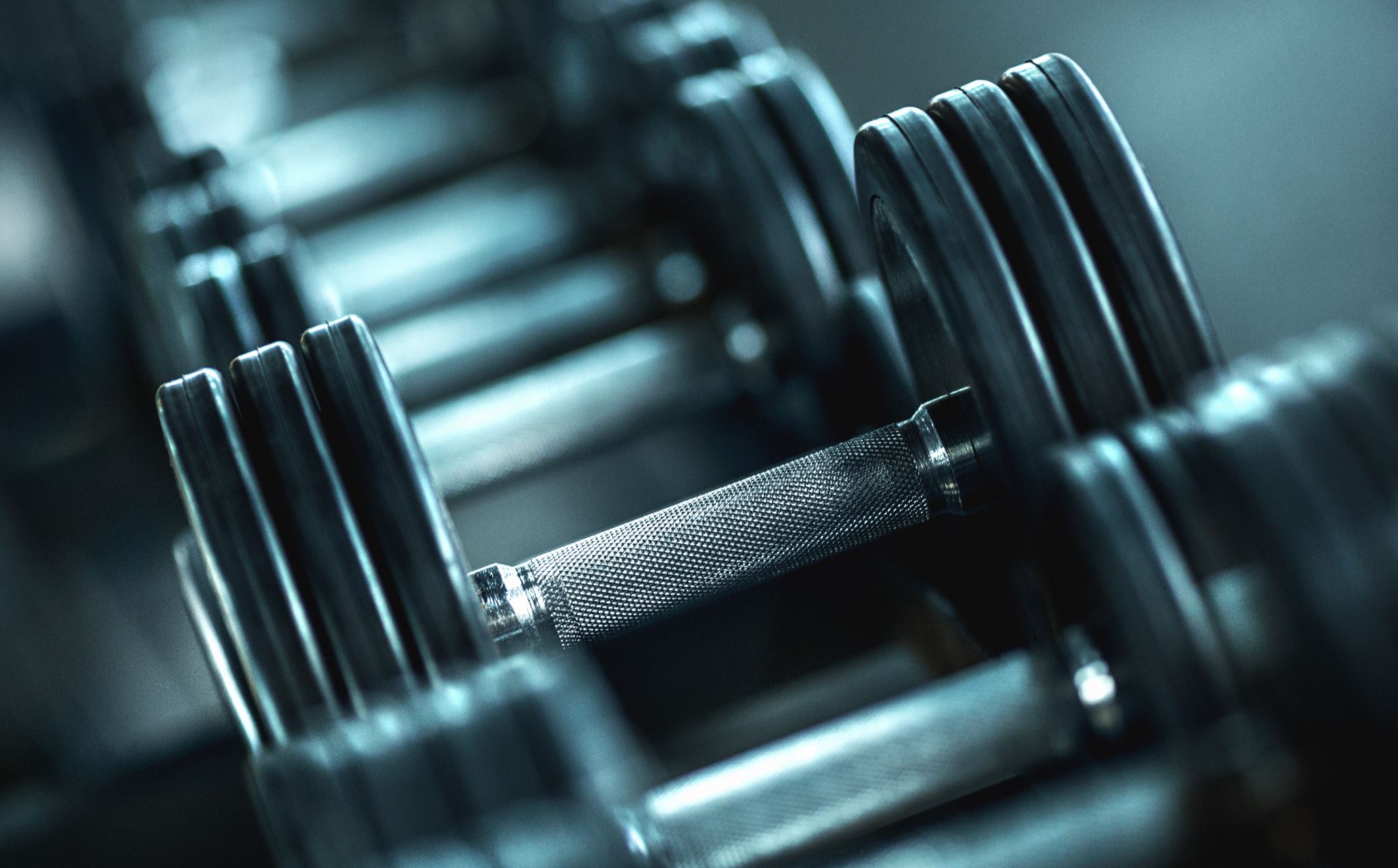 Fyziologie zátěžeHormony regulující metabolismus během cvičení
MGR. VOJTĚCH GRÜN
Hormonální produkce
[Speaker Notes: Uvolňování hormonů z mnoha cílových žláz je ovlivňováno adenohypofýzou. Uvolňování
hormonů z adenohypofýzy je řízeno regulačními hormony z hypotalamu. Přitom se rozlišují
hormony, které uvolňování stimulují (liberiny) a hormony, které uvolňování tlumí (statiny).
Hormony neurohypofýzy (antidiuretický hormon – ADH, oxytocin) se tvoří v hypotalamu a
jsou do neurohypofýzy transportovány. Hormony adenohypofýzy mají koncovku – tropin.]
Časová osa hormonální aktivity při cvičení
Před začátkem cvičení
Sympatoadrenální osa – adrenalin a noradrenalin
Během cvičení
Sympatoadrenální soustava
hypotalamohypofyzární systém
hypotalamo-hypofyzárně-tyreoidální osa
Po cvičení
Návrat do rovnovážného stavu + anabolické procesy
Před cvičením – sympatoadrenální osa
„předstartovní stav“
Aktivace mediátorů adrenalin a noradrenalin
Sympatická vlákna v oblasti Th1-L2       inervace hladké svaloviny cév a vnitřních orgánů
Zahájení glykogenolýzy
Sympatikus stimuluje kardiorespirační systém (transport) a napětí kosterních svalů
Během cvičení
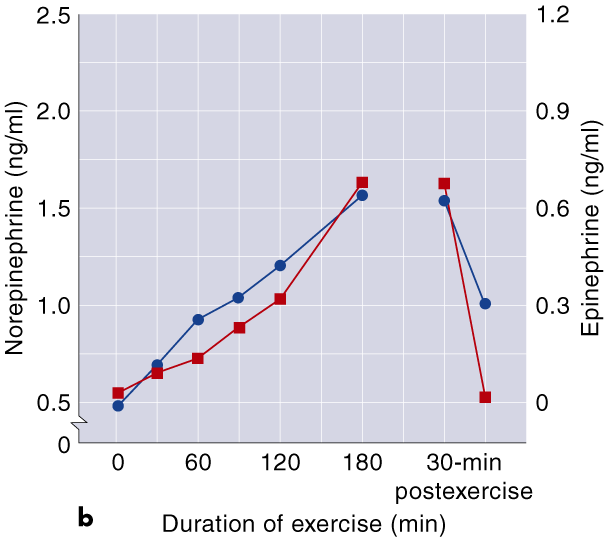 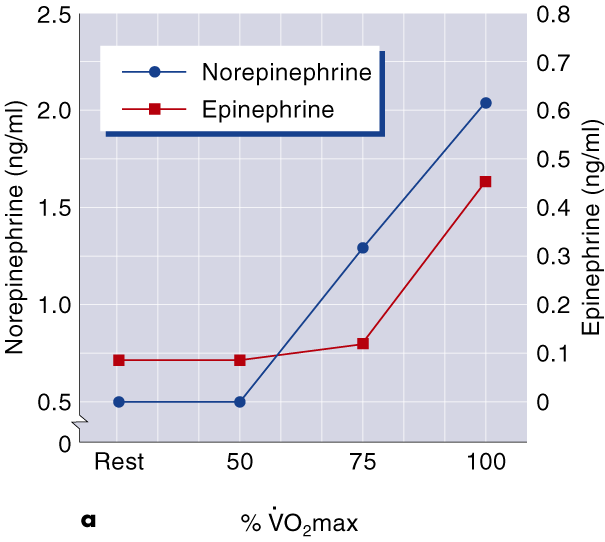 Významná aktivace sympatoadrenální soustavy
(Nor)adrenalin jako neurotransmiter (za 2-3 s)
(Nor)adrenalin z dřeně nadledvin asi po 20-30 s
Během cvičeníosa hypothalamus-hypofýza-nadledvina
Hypothalamus
Kortikoliberin (CRH) + arginin-vazopresin (AVP)
Hypofýza
Přeměna AVP na vazopresin/antidiuretický hormon (ADH)
Produkce CRH, adrenokortikotropní hormon (ACTH) a kortizol (do 60 s od zahájení cvičení) – čím vyšší intenzita cvičení, tím vyšší produkce
  produkce katecholaminů (dřeň nadledvin) =   produkce CRH a ACTH
  produkce glukokortikoidů (kůra nadledvin) =   produkce CRH a ACTH
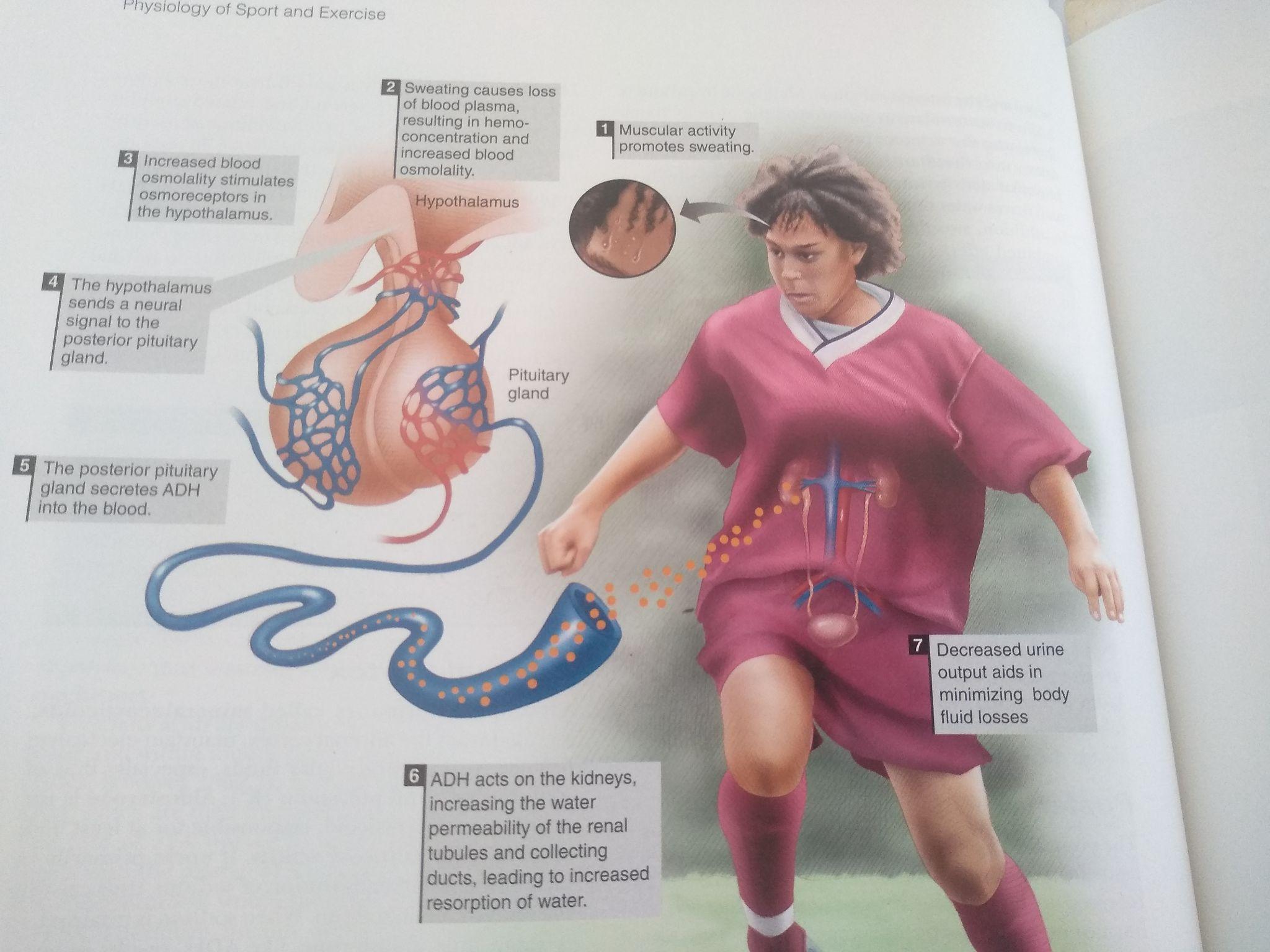 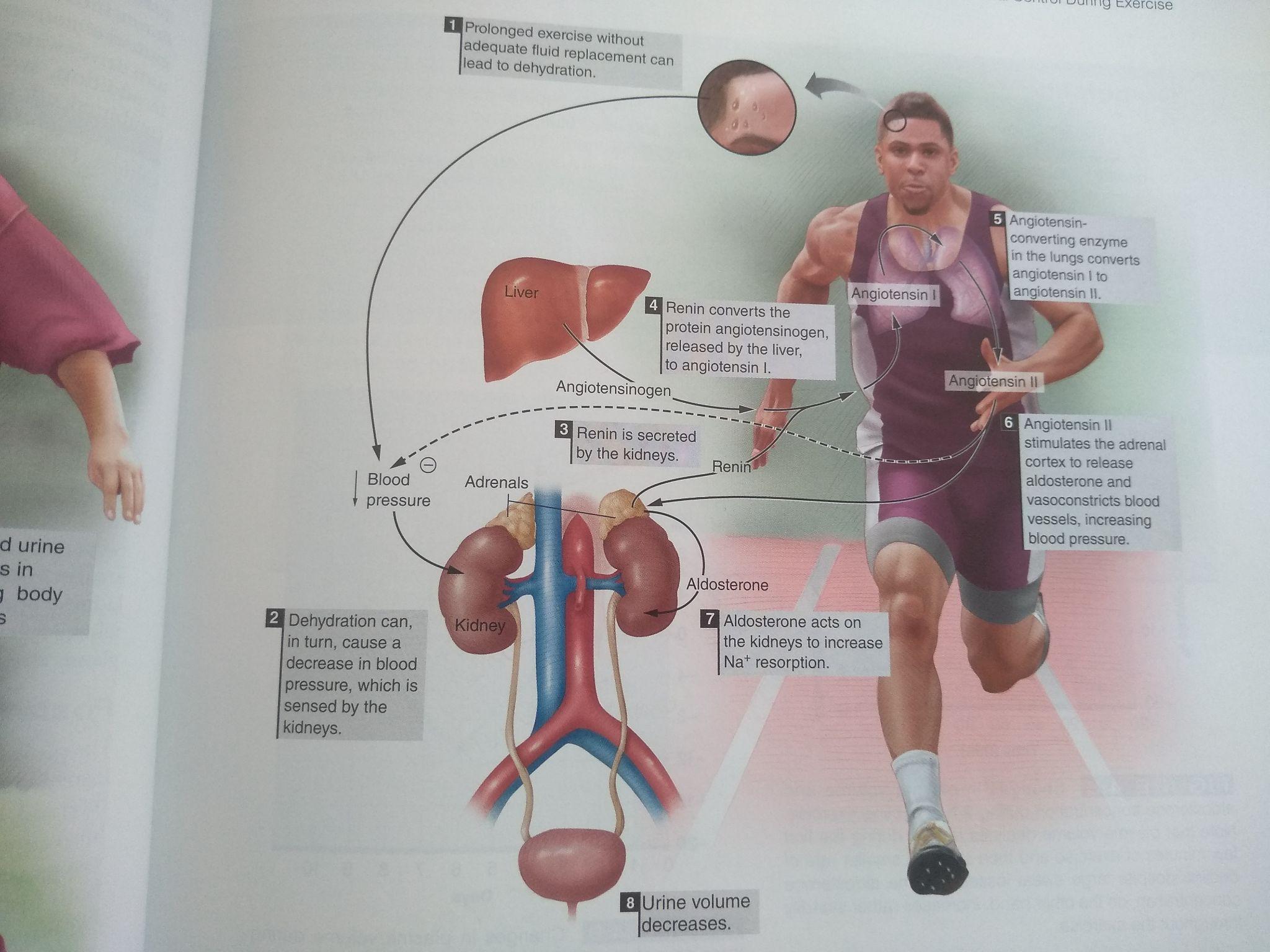 Během cvičeníosa hypothalamo-hypofýzárně-tyreoidální
Tyreotropin uvolňující hormon (TRH)
	
tyreotropin (TSH)

Trijodtyronin (T3) a tyroxin (T4)

Oddálený nástup, ale dlouhodobější účinek
Zasahují do metabolismu glykogenolytickým a lipolytickým efektem
Během cvičení
produkce glukagonu (10-30 min od začátku cvičení)
     produkce inzulinu

Dále také     produkce endorfinů a enkefalinů
Glukoza, insulin a glukagon během cvičení
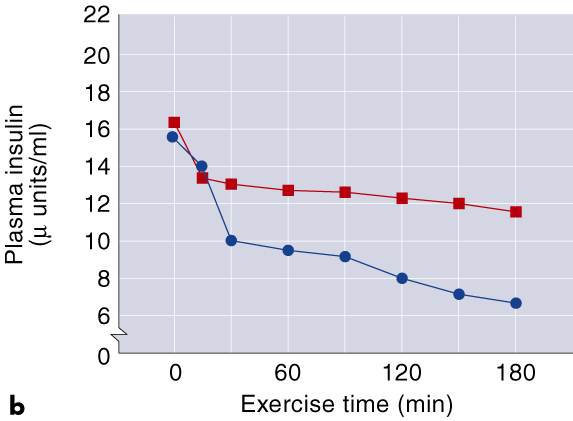 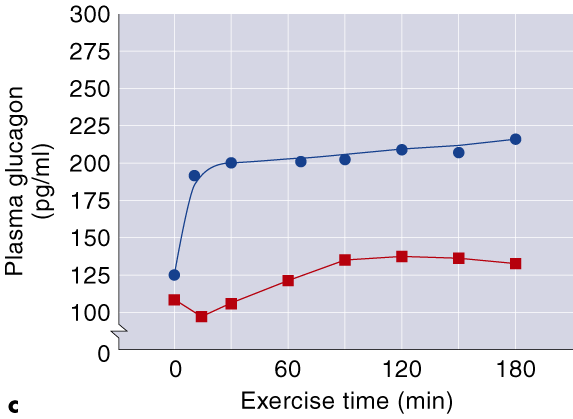 Změna hladiny hormonů během cvičení na 65 % VO2max
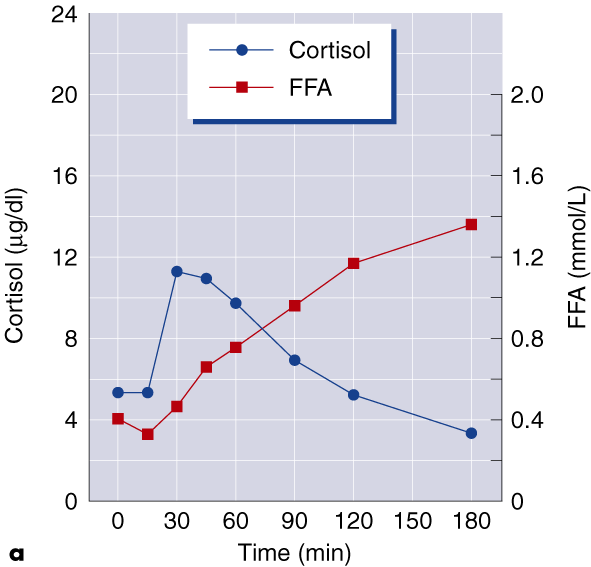 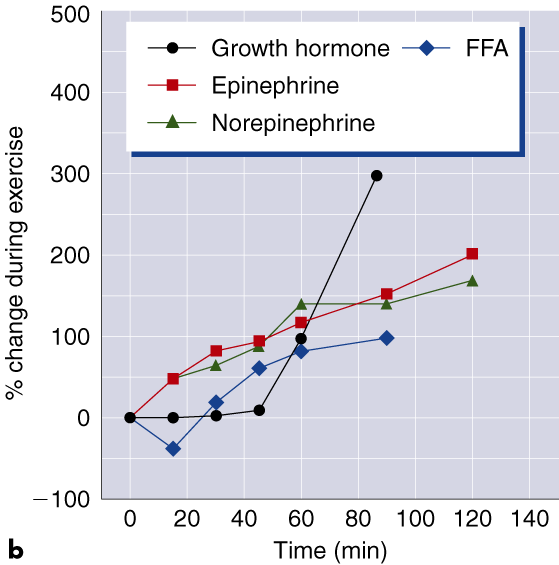 Aktivita – doplňte +/-
Po cvičení
Nutnost nastolit homeostázu
Důležitá funkce anabolických hormonů
Testosteron, STH, tyroxin (T4) a inzulin
Ale také aldosteron a vasopresin – snižují produkci moči
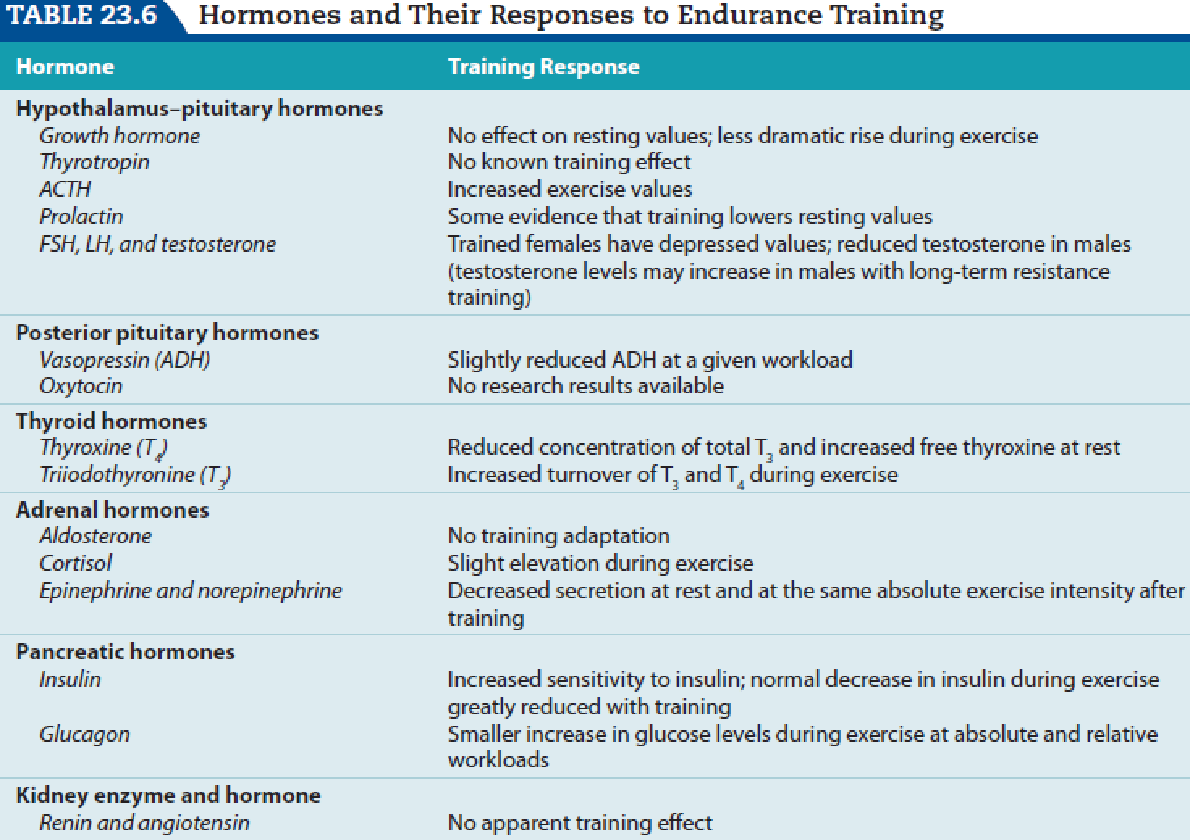 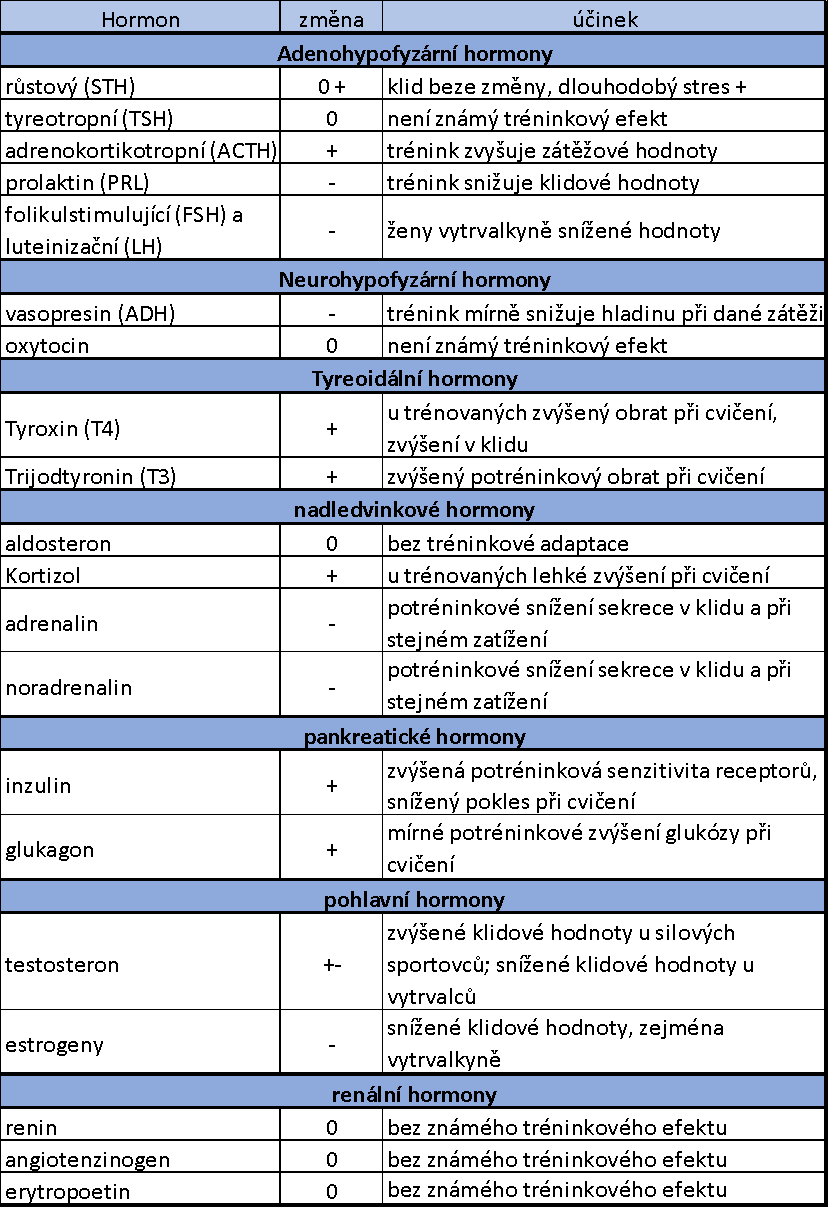 Tréninková hormonální adaptace
Kazuistiky (práce ve skupině)Který hormon(y) má souvislost v jednotlivých případech?
Silniční cyklistka pojede závod v 30°C horku a má obavy z dehydratace.
Vzpěrač si všiml po pravidelném měsíčním tréninku 4x týdně, že došlo k nárustu objemu svalů.
Běžkyně na 3000 m si všimla, že poslední kolo (400m) má v závodě vždy rychlejší a má vyšší tepovou frekvenci i v případě, že celý závod běží pocitově na svém maximu.
Skokan do výšky před závodem pociťuje zvýšenou TF a tenzi ve svalech.
Kazuistiky (práce ve skupině)Který hormon(y) má souvislost v jednotlivých případech?
ADH, aldosteron
STH, testosteron
T3 a T4
Adrenalin, noradrenalin, kortizol